Cholera Outbreak Caused by Drinking  Contaminated Lakeshore Water:
Kaiso Village, Uganda, Oct 2015
Oguttu D.W (BBLT, MZOO/Par, FET), Okullo A, Bwire G and Ario A.R.
The 6TH EAHSC
Events leading to investigation
Outbreak reported,
District response
2 suspected cholera deaths in Kaiso
Investigation
Located on shoreline of Lake Albert
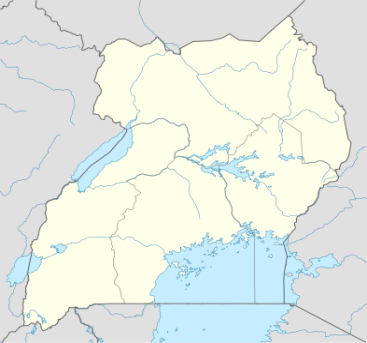 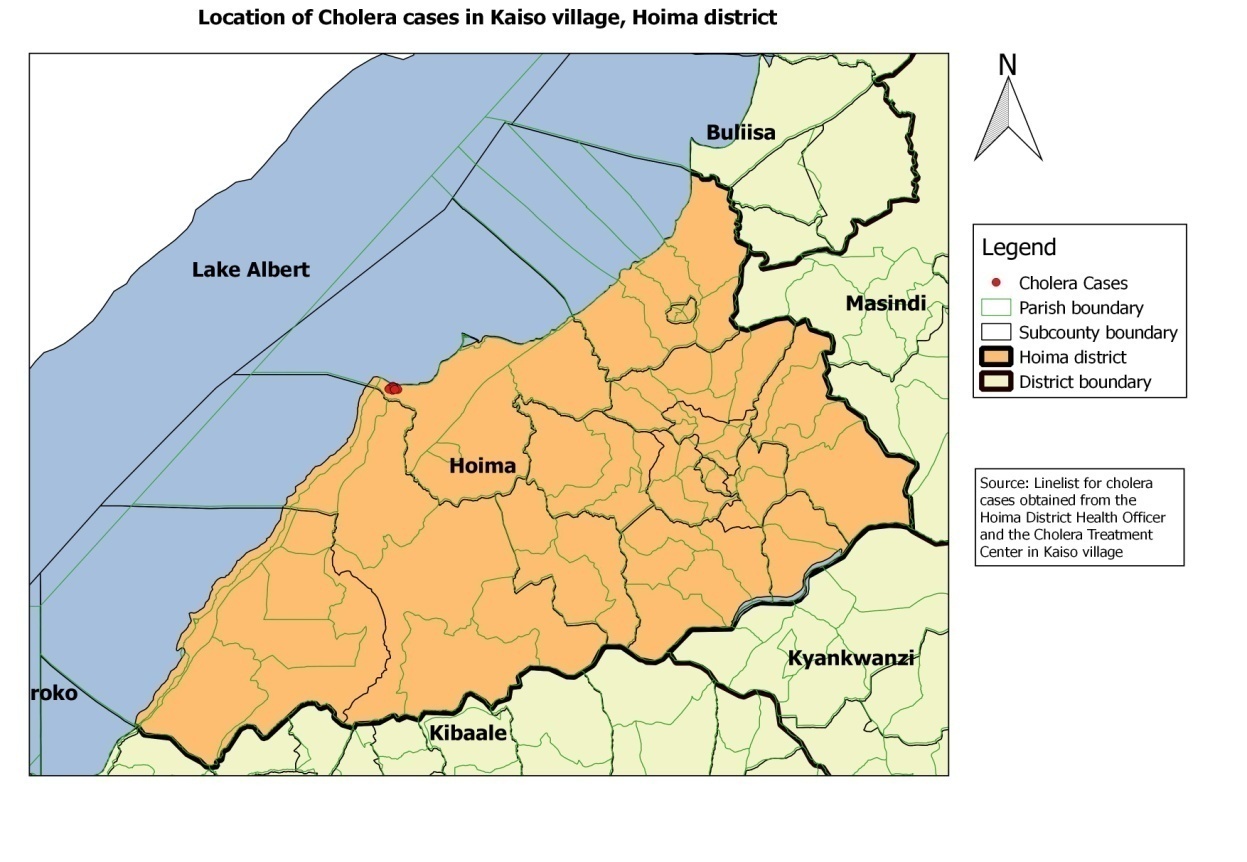 Objectives
Identify source of infection  
Identify mode of transmission 
Recommend evidence-based public health actions to prevent future outbreaks
Case definition
Suspected case: Onset of watery diarrhoea in a resident of Kaiso village from 1st October onward

Confirmed case: A suspected case with vibrio cholerae identified in fecal sample by Lab culture
Systematic case finding and investigation
123 cases line listed from cholera treatment center and community
Rainfall data from Kabwoya Wildlife Reserve weather station
A point source outbreak after heavy rainfall
Tx ctr opened
Rainfall 
(mm)
# cases
Investigation
H2O chlorination
Rainfall
Oct
Nov
Symptoms were consistent with Cholera
Cases by age and gender
Case distribution by settlement zone
SZ1
SZ2
SZ3
High Attack rates in SZ2 and SZ3
Water likely source of transmission
Lake primary source of water for all cases
100% cases no water treatment
Heavy rainfall prior to outbreak
No large community festival prior to outbreak
>90% cases ate hot food from their homes
Case - control study
61 cases
126 randomly selected village controls from village register
Obtained Info on sources of drinking water and boiling water
Water collection points associated with cholera
Drinking unboiled water associated with disease
*Fisher’s exact CI
Environmental investigation:3 water collection sites: A, B & C
A
B
C
Lake Albert
SZ1
SZ2
SZ3
Site C was contaminated
Raw feces
Gully channel washed sewage into lake shore at site C
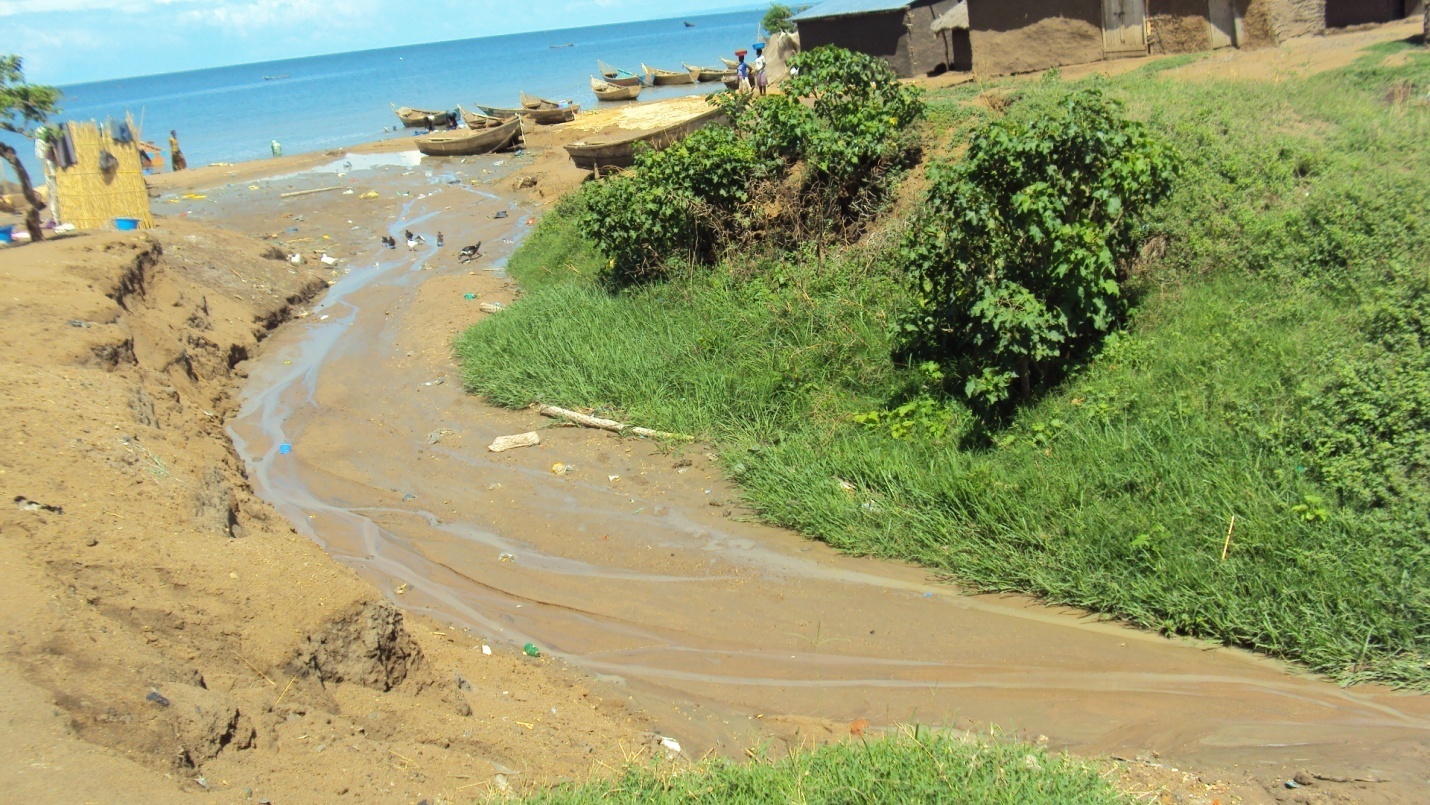 C
Open defecation along the channel
Piped water system vandalized
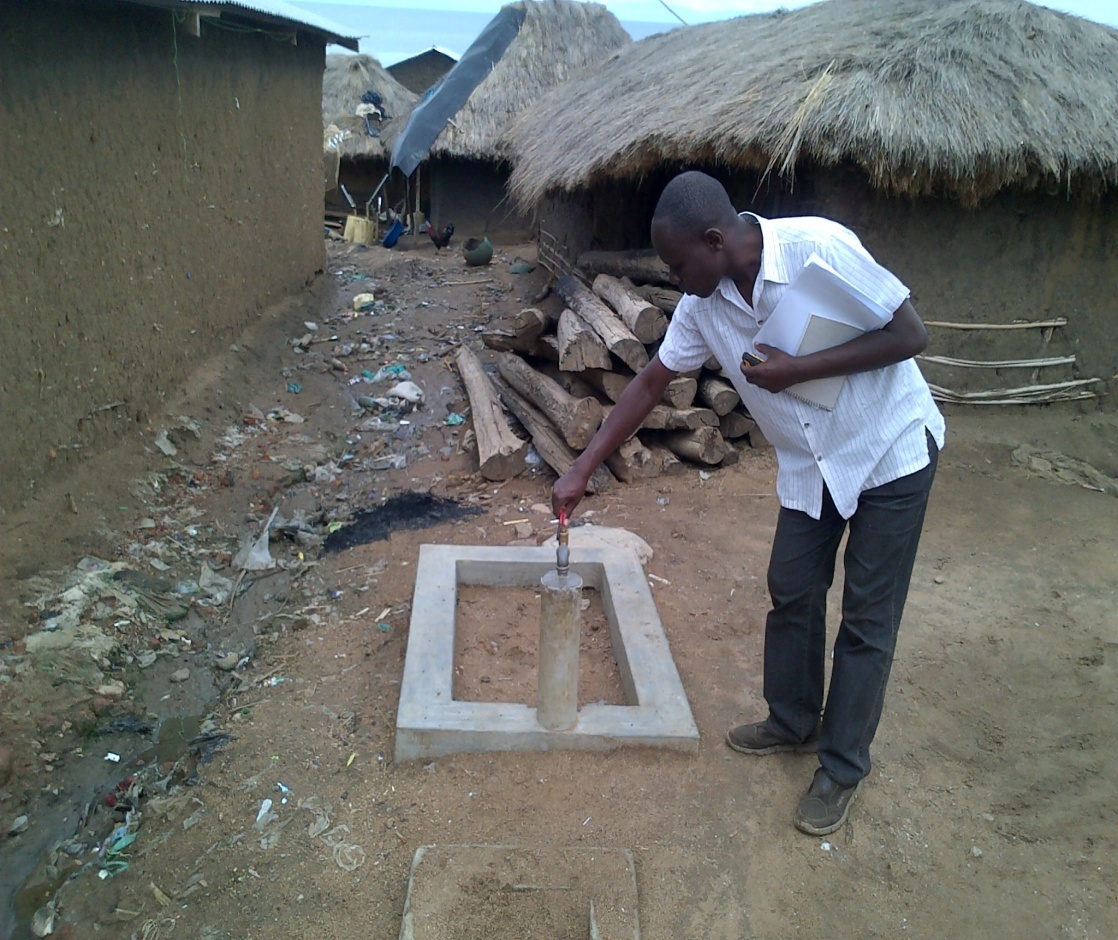 Conclusion
Drinking lakeshore water contaminated by feces washed down a gully channel from hillside open defecation area caused this outbreak
Recommendations
Immediate interventions:
Boiling & treatment of drinking water
 Construction of public latrines
Ultimate solution: Fix the broken piped water system or provide alternative safe water to the community
Acknowledgements
Hoima DHO and DHT Members
MoH
WHO
PHFP fellow  Allen Okullo
PHFP mentors Dr. Bao Ping Zhu and Dr. Ario Alex
Kabwoya Wild Life Reserve  admin
Chairman LC1 Kaiso and VHTs
Kaiso village
Site was contaminated
Site A: Rescue
Site B: Bakobya
Site C: Lendu
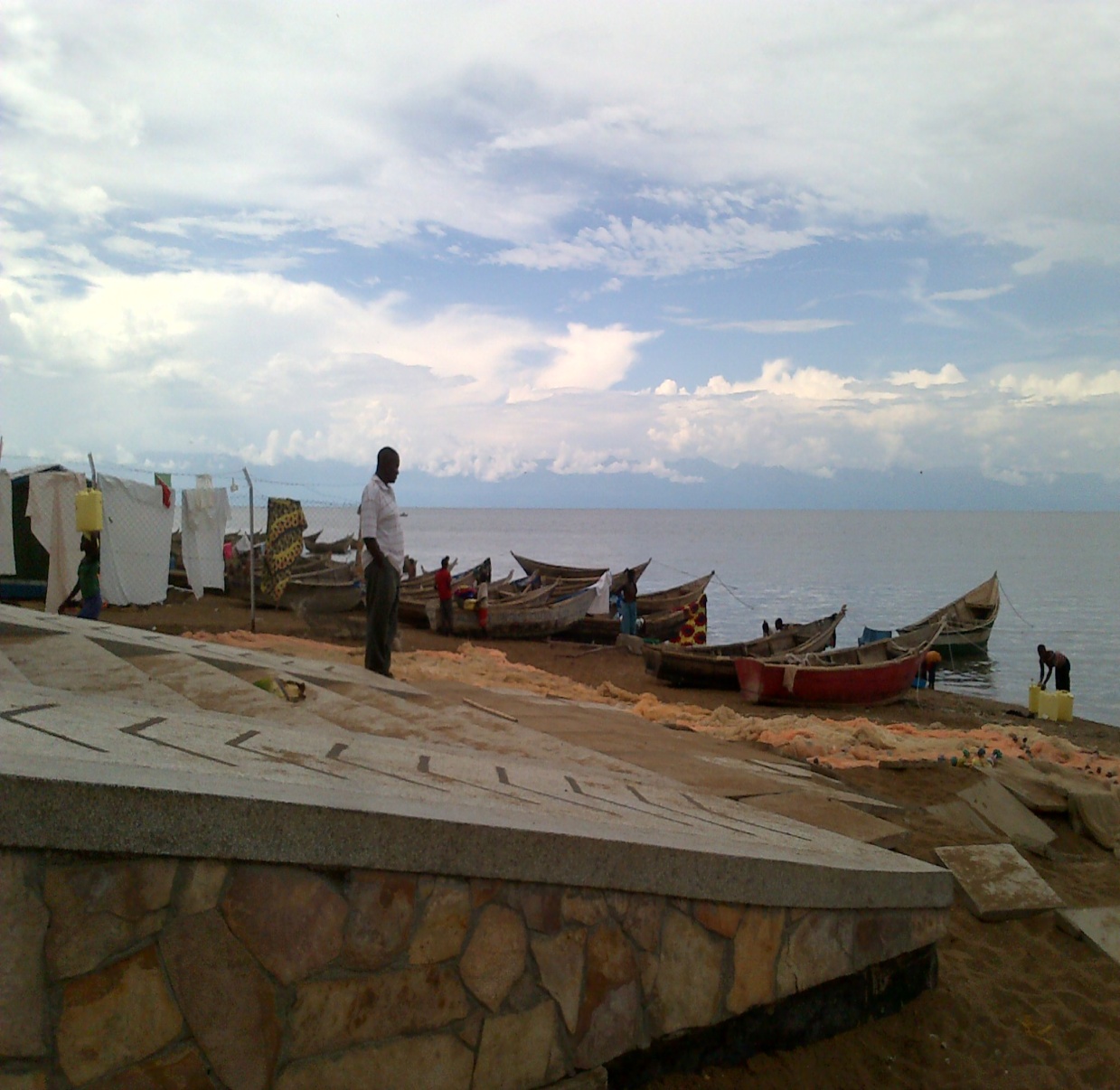 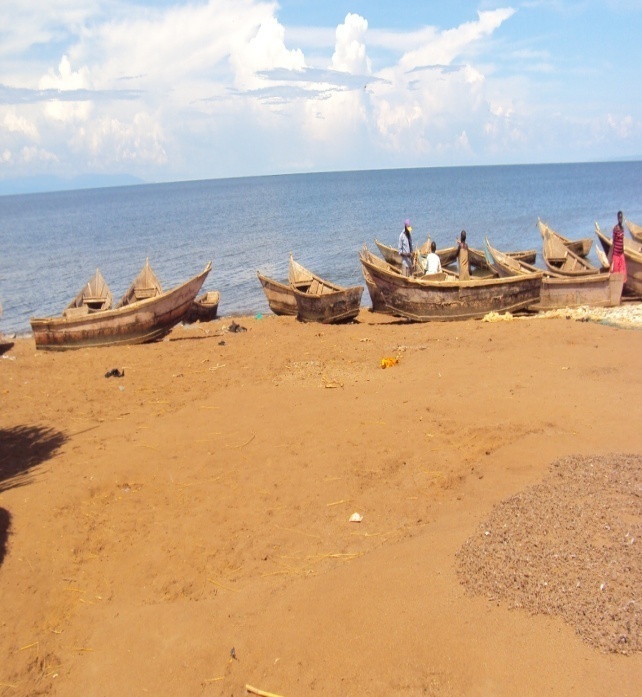 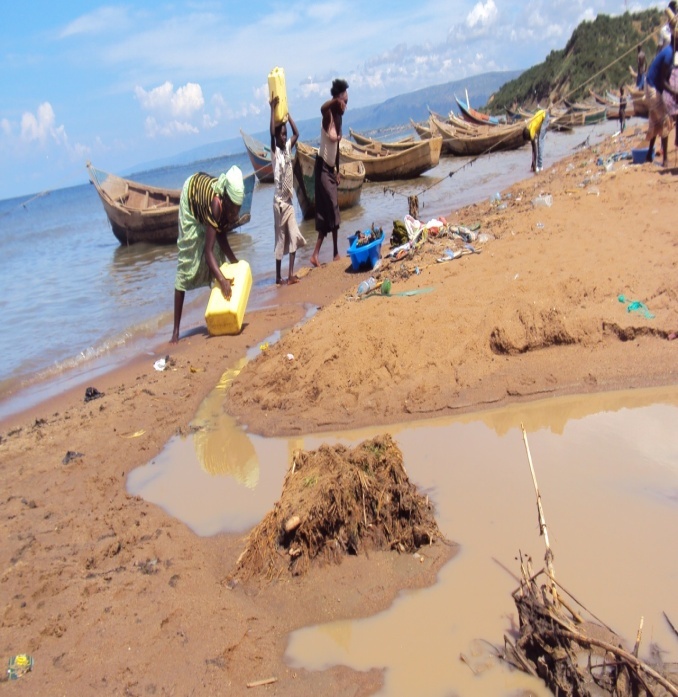 Raw feces
Kaiso on hill side
Distribution of cases in village zones
Environmental investigation:3 water collection sites: A, B & C
Songa-Lendu
Songa-Bakobya
Ficama
ZS2
Attack rate 17/1000
SZ1
Attack rate 4/1000
SZ3
Attack rate 13/1000
B
A
C